Représentation de l’entreprise
4
5
4
ARGENT
PATRON
8
7
13
BUSINESS
3
SALARIES
SALAIRES
2
FORMATION
4
COMMUNICATION
TRAVAIL
BIEN-ETRE
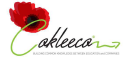 Seconde BAC PRO GA du lycée Louise Michel